Demographic Fairness:Balance
Inspiration
Disparate Impact [FFMSV 15]
Griggs vs Duke Power Co.: used non-racial features (notably, employee testing) as a proxy for race in order to discriminate against black employees in promotion
Duke Power Co. lost in the Supreme court, and this was deemed unlawful
This ruling and general philosophy helped promote affirmative action and anti-discrimination laws
Why is this bad:
It had a “disproportionate and adverse impact on certain individuals.”
In other words, disparate impact.
Applied to ML: Ensure that the impact of a system across protected groups is proportionate.
Applied to Clustering:
The impact on a group is measured by how many individuals of that group are in each cluster.
Thus, we must ensure that the number of individuals from each group in each cluster is proportional to group size
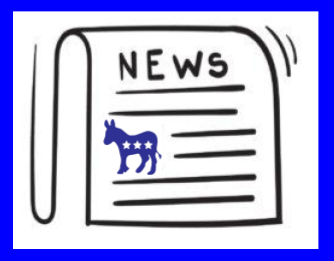 Demographic Fairness - Balance
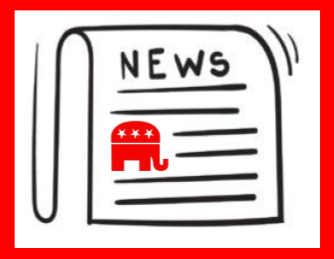 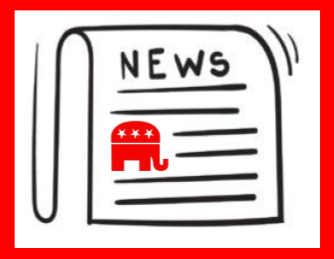 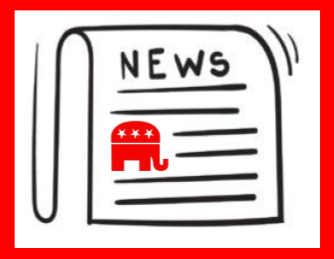 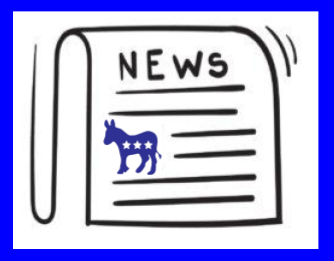 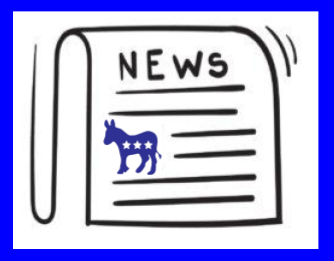 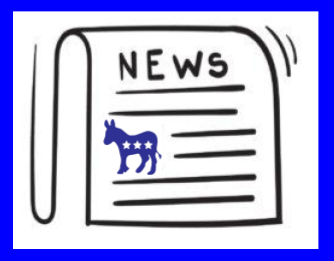 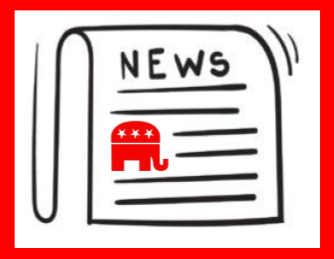 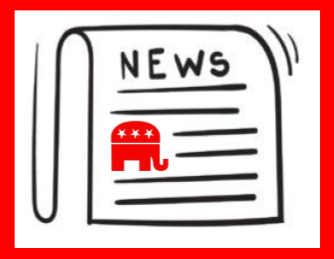 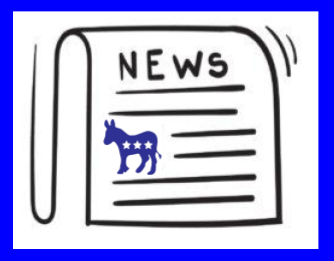 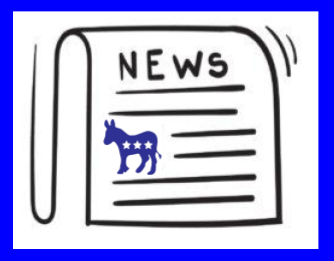 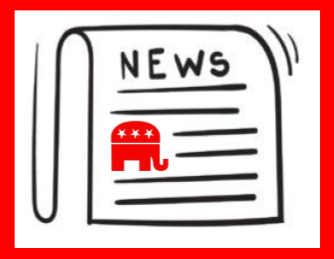 Results for Balance [CKLV 18]
Further Results for Balance [CKLV 18]
Fairness and Privacy [RS 18]
General fairness results
Finds a 12-approximate fairlet decomposition on any number of colors
 Implies:
14-approximation for k-center
15-approximationfor k-supplier
Fair and private clustering
Privacy: lower bounds on the size of clusters
Results:
40-approximate private and fair k-center
41-approximate private and fair k-supplier
Strongly private clustering
Strong privacy: lower bounds on number of points of a color per cluster
Results
4-approximate strongly private k-center
5-approximate strongly private k-supplier
[Speaker Notes: Fairlets: uses capacitated k’-center on some color c. Then for each other color d, try to find the best way to match “b_d” of d to each cluster (i.e., same amount). Implication: Basically leverages Chierichetti et al, and notes it applies to k-suppliers too

Privacy - > anonymity]
Fairness and Essential Fairness [BGKKRSS 19]
General fairness results
5-approximate fair k-center
7-approximate fair k-supplier
Essentially fair results
Clusterings with only additive fairness violations:
E.g., you can have one extra red point in a cluster
Results:
3-approximate essentially fair k-center
5-approximate essentially fair k-supplier
3.488-approximate essentially fair facility location
4.675-approximate essentially fair k-median
62.856-approximate essentially fair k-means
Essentially Fair
Fair
4 red, 8 blue: r/b = 1/2
Relaxed LP solution to fair clustering
Network flow
Fractional assignment to vanilla centers
Round the fractional assignment
Vanilla clustering approximation
Fair Spectral Clustering [KSAM 19]
Note: many edges omitted
Same color, same cluster: prob a
Same color, different cluster: prob b
Same cluster, different color: prob c
Different cluster, different color: prob d

a > b > c > d
[Speaker Notes: Since ground truth is fair, that means they are close to a fair ground truth clustering]
Summary - Balance
First introduced as a concept in 2018 [CKLV 18]
They also developed the “fairlet decomposition“ technique and came up with initial results

Many of the best approximations are from [BGKKRSS 19], who studied many clustering problems.

Variants explored:
With privacy [RS 18]
Spectral Clustering [KSAM 19]
Essential fairness [BGKKRSS 19]
Demographic Fairness:Bounded Representation
Demographic Fairness – Bounded Representation [BGKKRSS 19]
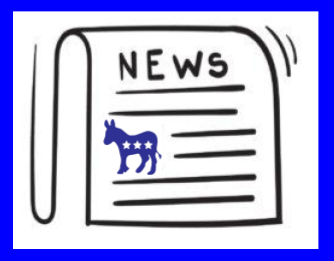 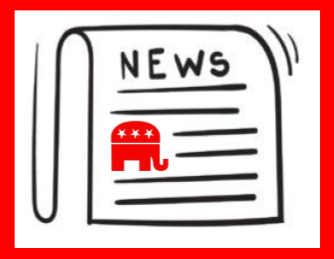 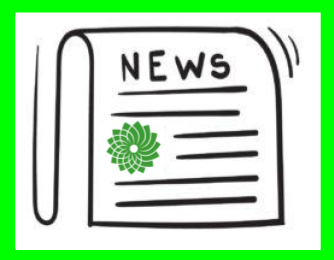 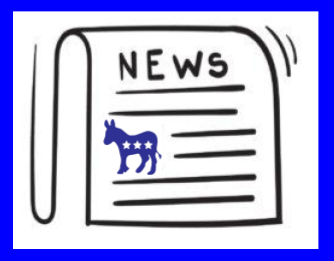 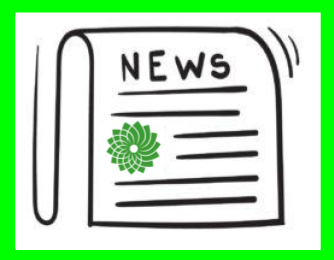 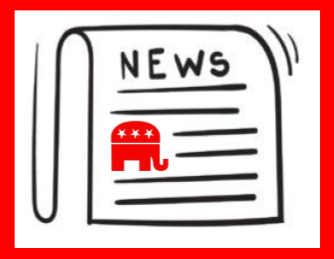 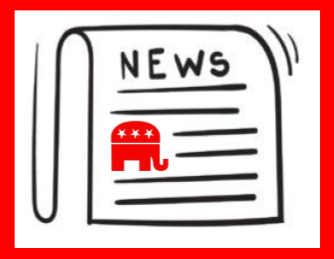 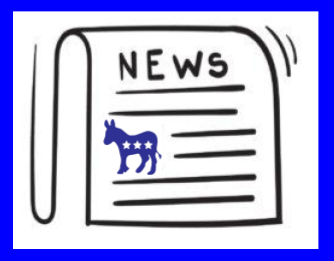 αblue
αgreen
αred
Fair down to α=3/8
Fair down to αred=3/8, αblue=3/8, αgreen=1/4
Fair up to βred=3/8, βblue=3/8, βgreen=1/4
3/8
3/8
1/4
βblue
βgreen
βred
Mitigating Over-Representation [AEKM 19]
Fairness constraint: general upper bound α
Important technique: create a threshold graph on bichromatic edges of weight ≤ ꚍ
Results
General α: 3-approximation with violation 2
α=1/t: 3-approximation with violation 1
α=1/2: 12-approximation with no violation
Solve an LP relaxation on weights ≤ 3OPT
Filter facilities: only select distant ones
Round to an integral solution
Merge caplets into a fair clustering
Here we lose some approximation factor and fairness
Caplet decomp. on threshold graph (exists)
Fair Correlation Clustering [AEKM 20]
Fairness constraint: general upper bound α (also generalizes further)
Definition – correlation clustering
Edges are all +1 or -1
Minimize: the (weighted) sum of the +1 edges between clusters and -1 edges within clusters
Fair correlation clustering (on c colors)
α=1/2: 256-approximation
α=1/c: (16.48c2)-approximation 
α=1/t: O(tρ)-approximation for ρ-approximate median cost fairlet decomposition
Low cost fairlet decomposition
Reduces to median costs fairlets with bounded size
Transform decomposition to weighted corr clust
Edge sign/weight depends on majority cut edges
Solve weighted corr clust
Expand for final clust
Fair Hierarchical Clustering [AEKKMMPVW 20]
Fairness constraint: general upper bound α (also generalizes further)
Hierarchical clustering objectives
Cost: initial objective, APX-hard
Revenue: dual to cost, const-approximable
Value: cost variant, const-approximable
Results
Cost: O(n5/6log5/4n)-approximation (highly combinatorial methods)
Revenue: (1/3-o(1))-approximation if α=1/t or 2 colors
Value: (2/3-ε)(1-o(1))-approximation
revenue
Find a fairlet decomposition
Extend previous methods
value
Extend previous methods to find arbitrary decomp
Run a blackbox vanilla hierarchical clustering
Attempt swapping points until found local approx. densest cut
General Bounds, Overlapping Groups [BCFN 19]
Fairness constraint: specific lower and upper bound vectors α, β, also vertices can be in multiple groups (bounded by Δ)
Fair assignment problem: given a set of centers, what is the best way to create a fair clustering by assigning points to the centers?
Results
Given a ρ-approximate vanilla k-clustering for the p-norm, gives a ρ+2 approximation with additive fairness violation 4Δ+3
Find centers from a vanilla clustering
Solve the fair assignment relaxed LP
Round using min degree bounded matroid methods
[Speaker Notes: Restricted dominance and minority protection]
Probabilistic Fair Clustering [EBTD 20]
Fairness constraint: specific lower and upper bound vectors α, β
Probabilistic setting
Colors are not given. Each point has a probability of being assigned some color
We guarantee that the expected number of each color in each cluster is bounded above/below
Addresses any p-norm
Results
Given a vanilla ρ-approximation, there is a ρ+2-approximation with +1 violation (2 colors)
Given a vanilla ρ-approximation, there is a ρ+2-approximation with +1 violation (FPT, large clusters)
pblue +pred +pgreen = 1
pred
pgreen
pblue
Frequency of color i in cluster C
[Speaker Notes: Second result has exponential dependence on k]
Fixing a Bounded Cost [EBSD 21]
Fairness constraint: specific lower and upper bound vectors α, β
Fair clustering under bounded cost
Fix an upper bound for the clustering cost
Minimize the degree of unfairness for any color (i.e., the proportional violation Δ of upper and lower bounds)
Utilitarian: minimize the sum of Δs
Egalitarian: minimize the maximum Δ
Leximin: minimize the maximum Δ, then second largest Δ, …
Results
Fair clustering (or assignment) under bounded cost is NP-hard
Given a vanilla approximation, there are approximations for the fair bounded cost problem
Summary: Bounded Representation
Two versions:
α-capped clustering
Solved with very little to no additive fairness violation [AEKM 19]
α, β-bounded, with upper and lower bound vectors
Solved with additive fairness violation [BCFN 19]
Variants explored:
α-capped correlation clustering
α-capped hierarchical clustering
α, β-bounded probabilistic clustering
α, β-bounded clustering with bounded cost
However, both are stated in terms of “union closed” constraints
Demographic Fairness:Bounds on Chosen Centers
Let kred = kblue = kgreen = 1
This clustering is not fair.
However this alternate clustering is fair
Demographic Fairness – Bounds on Chosen Centers
Data summarization: do a k-clustering. The resulting centers are then outputted as representatives of the data set.

Fairness: for every color i, there must be at least ki centers of color i.
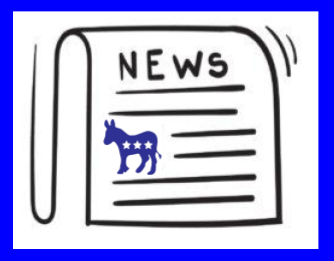 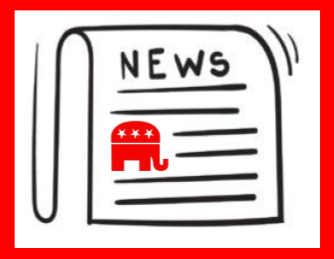 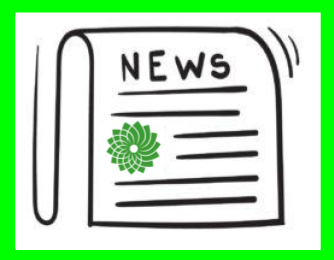 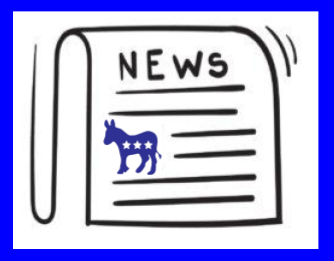 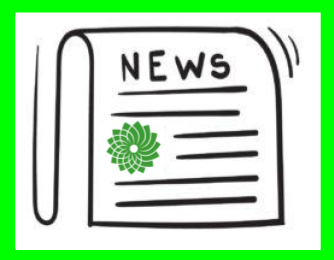 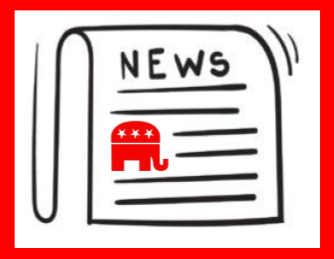 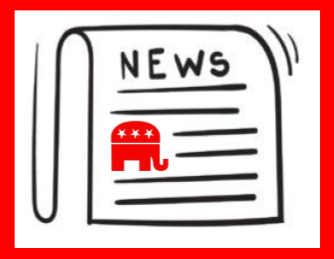 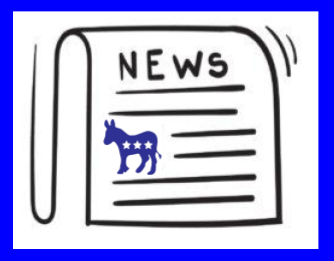 Data Summarization [KAM 19, JNN 20]
First introduced the fairness with regards to bounds on chosen centers.

Results [KAM 19]
Fair data summarization for k-center has a 5-approximation on 2 colors (tight) that runs in time O(kn) 
Fair data summarization for k-center has a (3×2c-1 – 1) approximation on c colors that runs in time O(kc2n + kc4) 
Results [JNN 20]
Fair data summarization for k-center has a 3-approximation on c colors (tight) that runs in time O(kn)
Diversity-Aware k-Means [TOG 21]
Demographic Fairness:Proportionality
Demographic Fairness – Proportionality
Idea: Every set of at least n/k points is entitled to its own cluster.

Blocking coalition: a set of ρn/k points such that we can add a center that is closer to all points in the set than their assigned center.
“ρ-proportional”

Benefits
Pareto optimality: Let X and X’ be two proportional solutions. Then there is some point that X “treats” at least as well as X’.
Oblivious: Independent of sensitive attributes.
Robust: Outliers cannot form coalitions.
Scale invariant
Proportionally Fair Clustering [CFLM 19]
More Proportionally Fair Clustering [MS 20]
Demographically Fair Clustering with Outliers
k-Clustering with Outliers
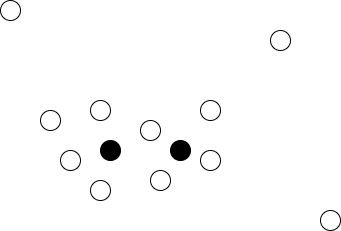 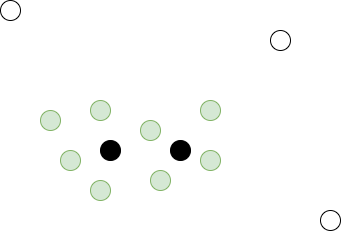 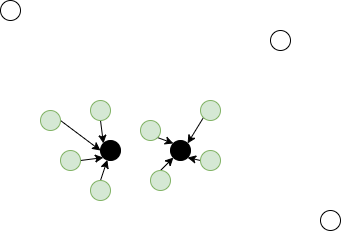 Motivational Examples
Clustering Setting: 
The points are users of a website. 
The website wants to cluster its users in groups of high similarity,  so that it offers relevant recommendations.
The cluster center is thought of as the most representative point of the cluster.
Points with unique profiles might be excluded.
Facility Location Setting:
Points correspond to cities/towns/counties.
A state wants to place vaccination sites in a metric space.
Each point should have a vaccination center in close vicinity.
Due to scarce resources, it may be acceptable to provide a good covering guarantee to only a fraction of the population.
Bias in Clustering with Outliers
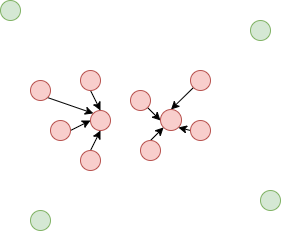 Fair Clustering with Outliers
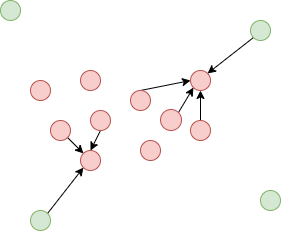 Results
Socially Fair k-Clustering
Motivation
Example of a Biased Solution
Results